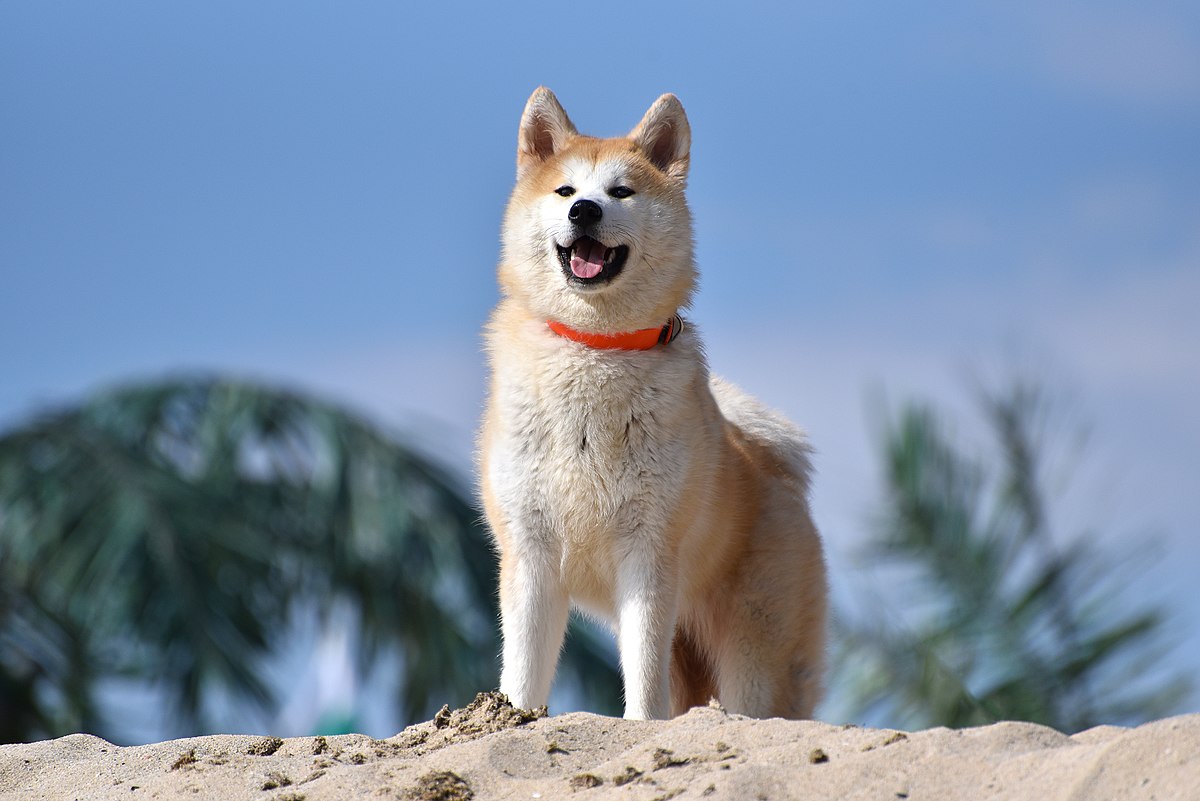 Dog's can dig up the turtles eggs.
This Photo by Unknown author is licensed under CC BY-SA.
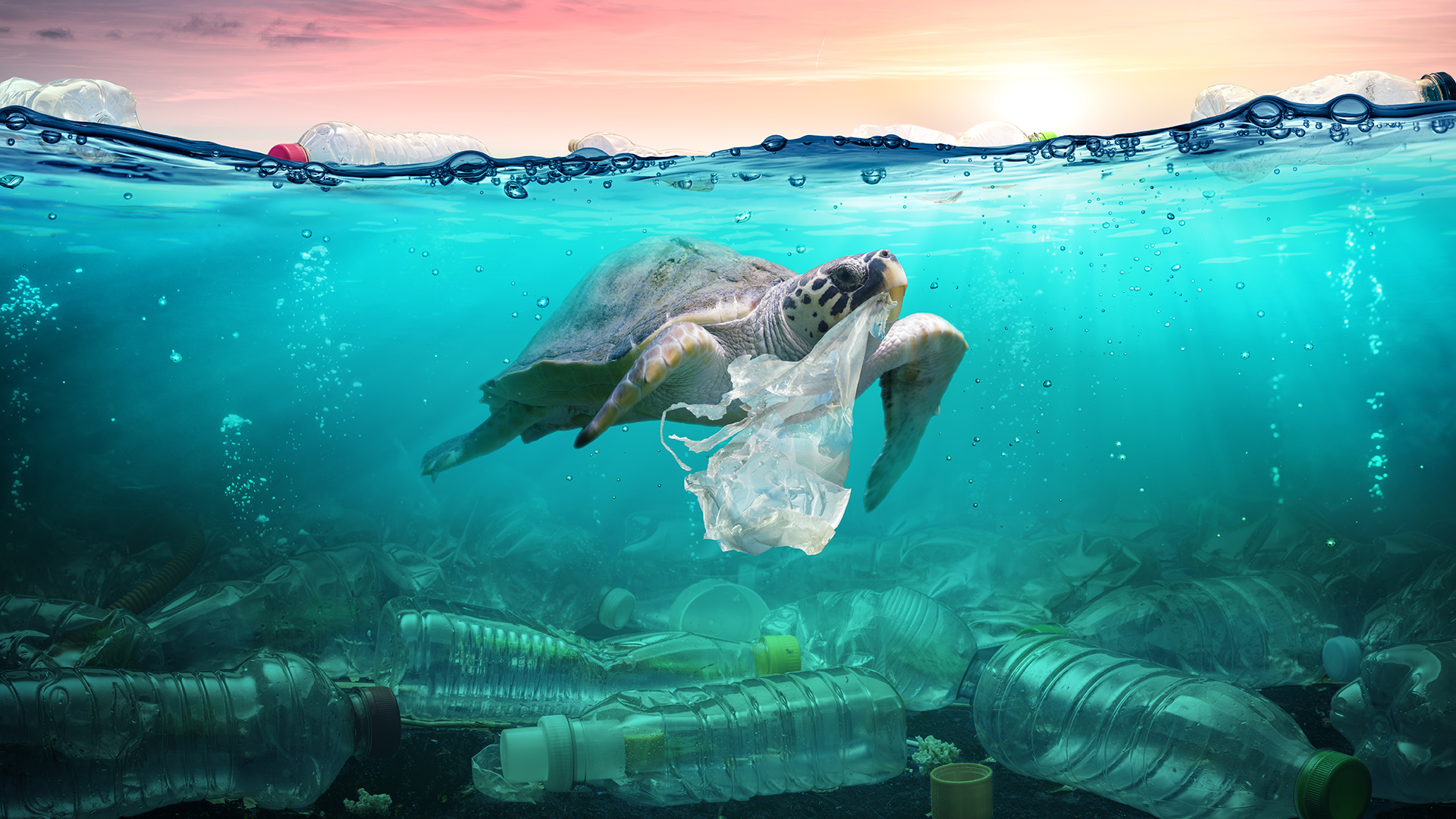 Rubbish can get tangled around the turtles or they can eat it and cause death.
This Photo by Unknown author is licensed under CC BY-ND.
.
Light pollutionFalse light can confuse the baby turtles when they hatch and so they cant find the sea.
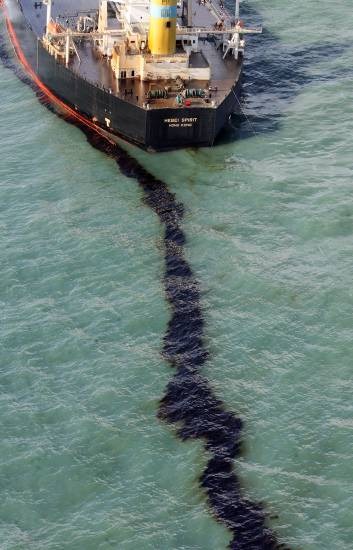 Oil can spill and cause harm to turtles .Also boats can hit turtles and kill them.
Oil and Boats
This Photo by Unknown author is licensed under CC BY-NC.
People on beaches are causing the turtles to have nowhere to lay there eggs.